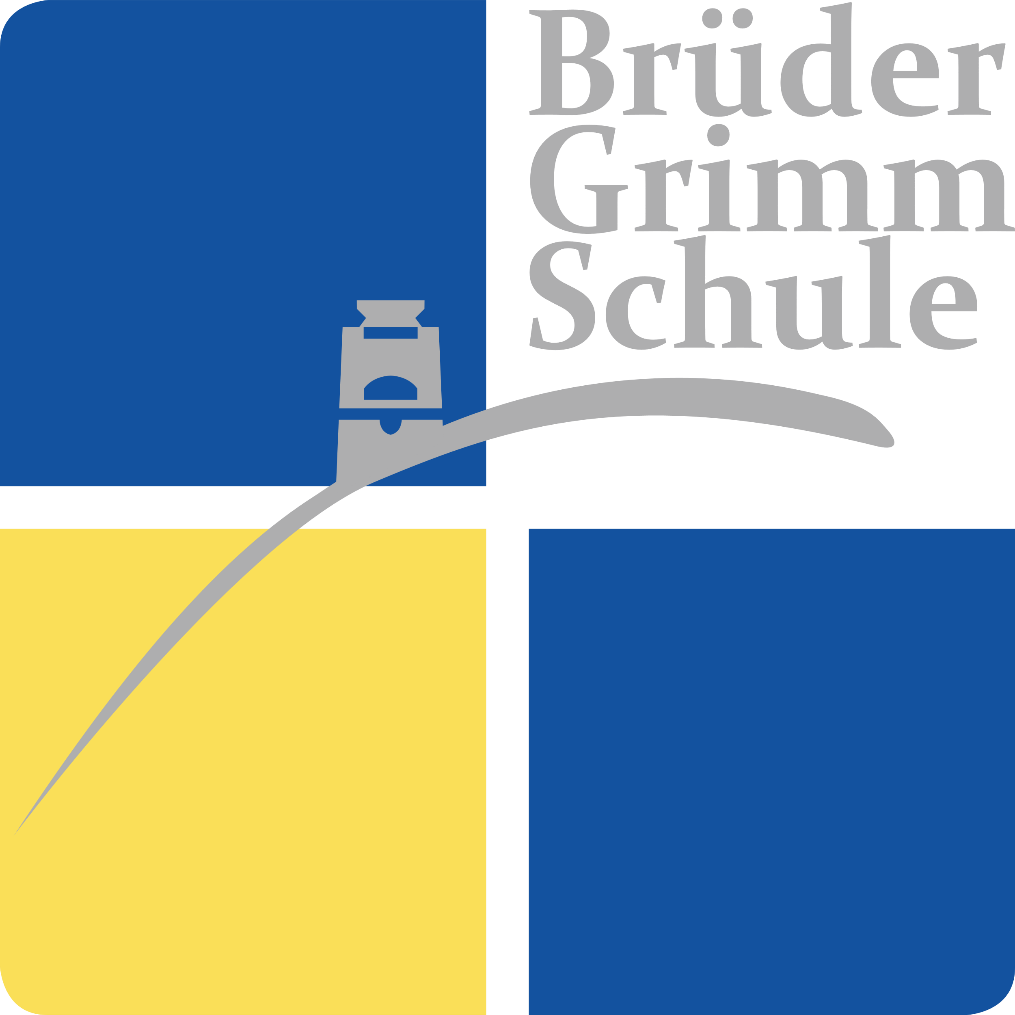 Verfahren bei Klassenkonferenzen  - mit Ordnungsmaßnahmen
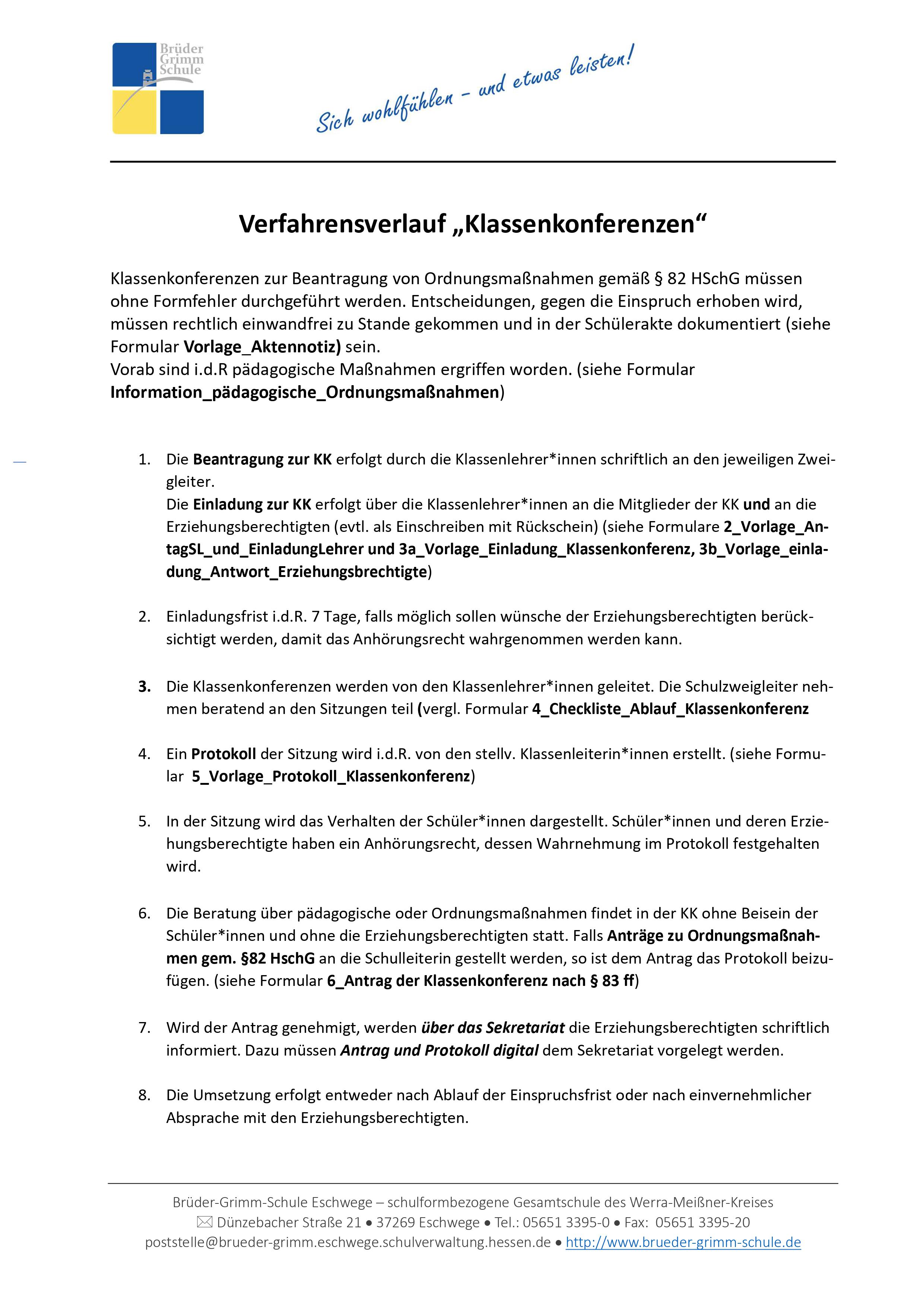 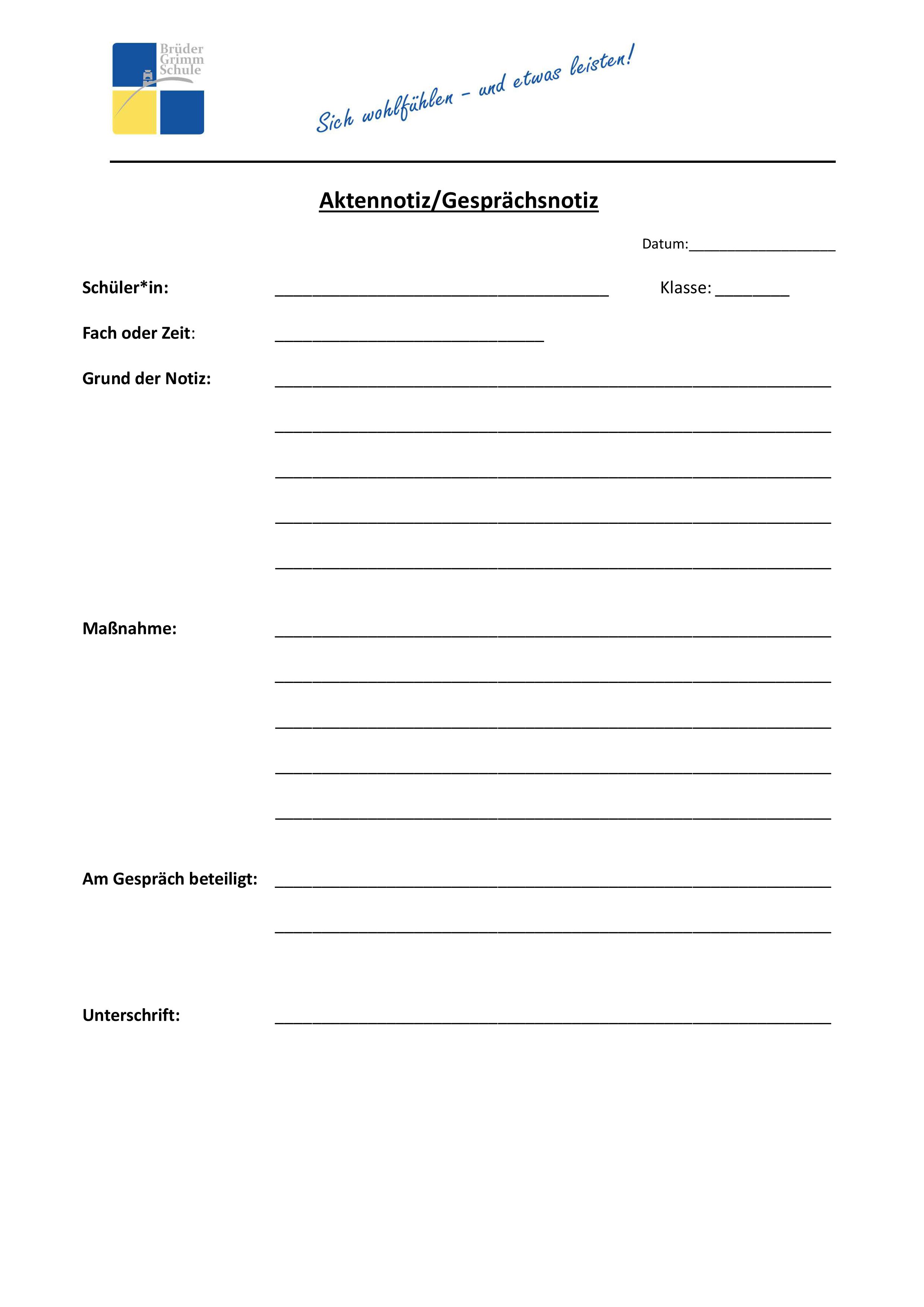 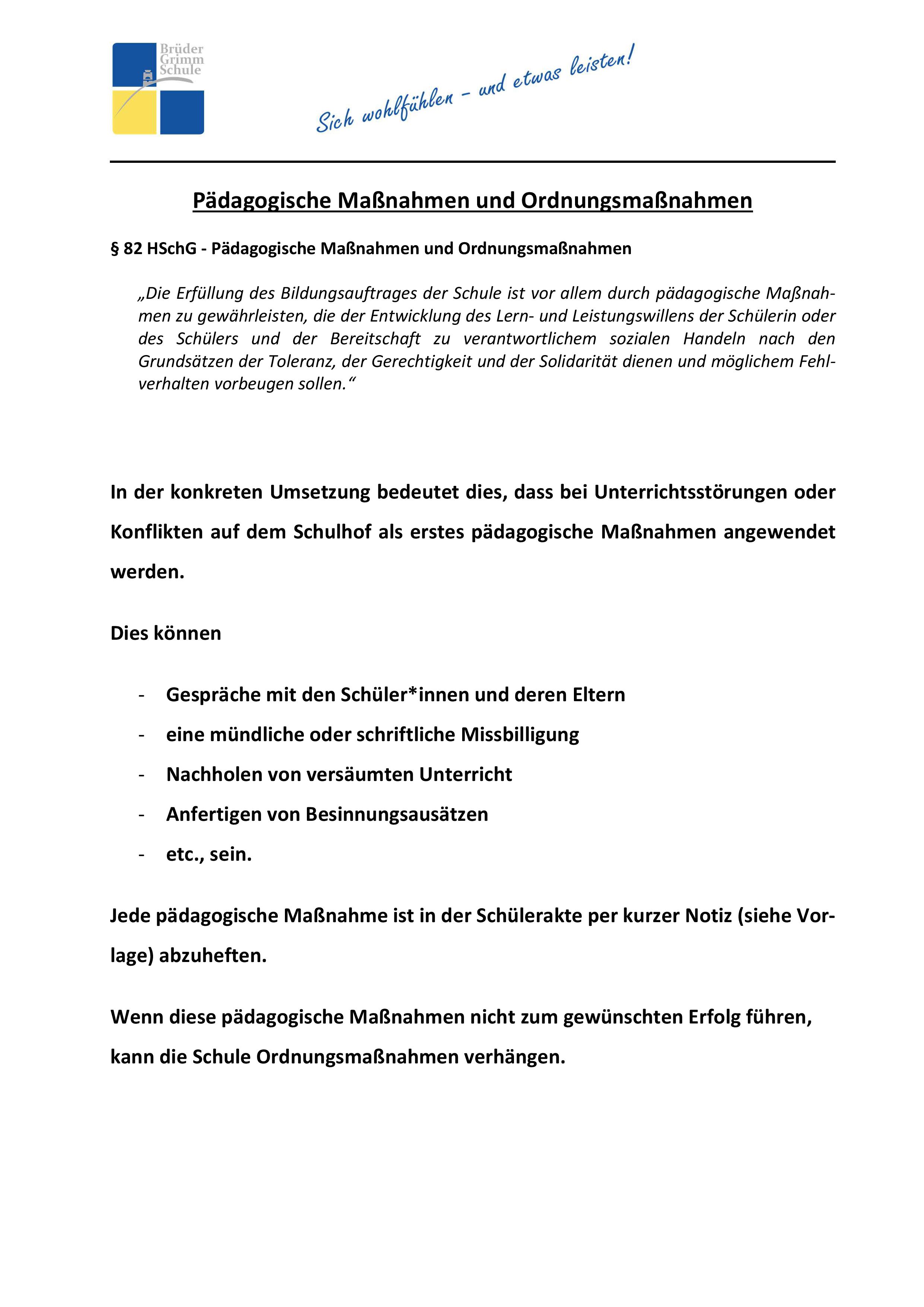 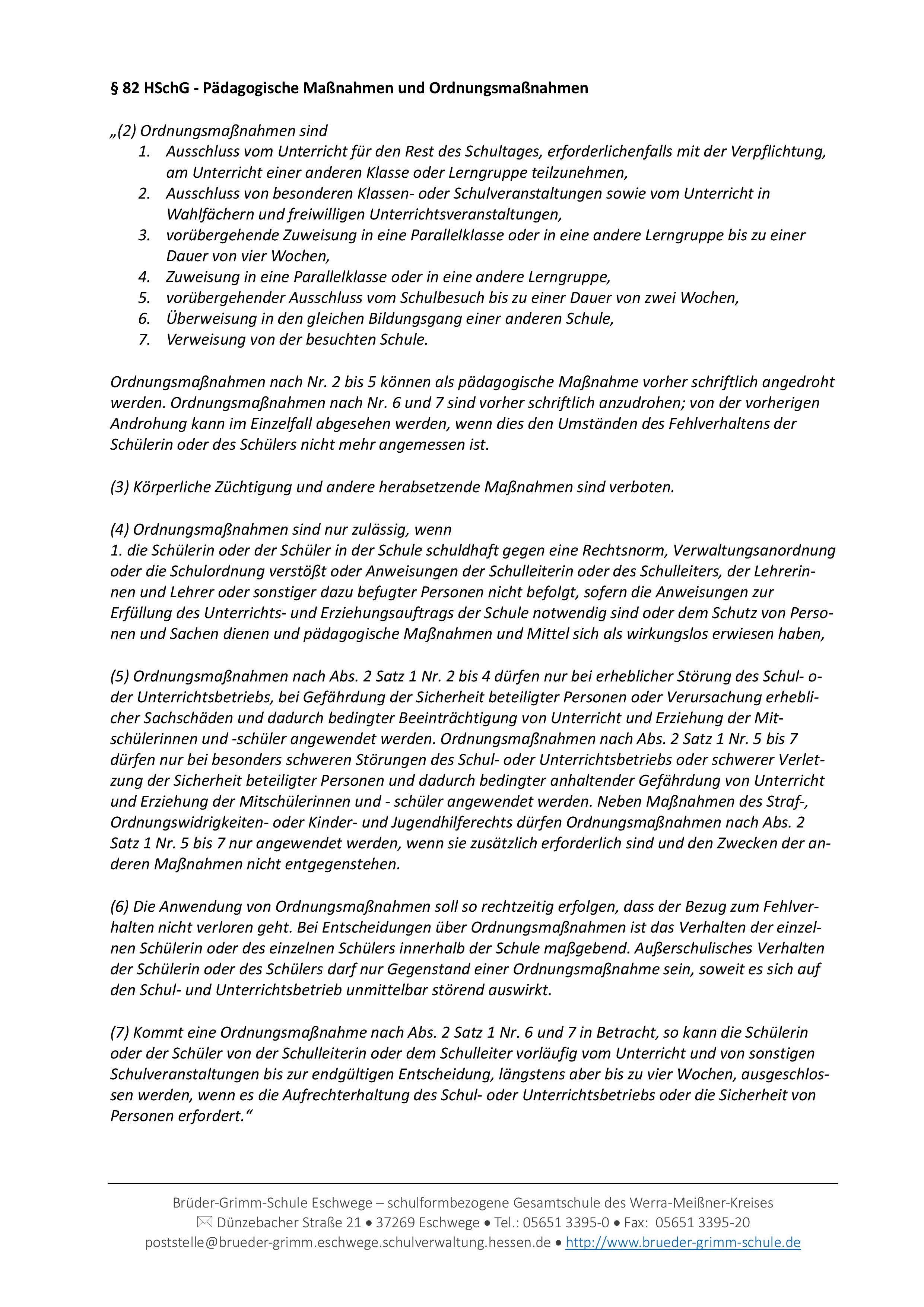 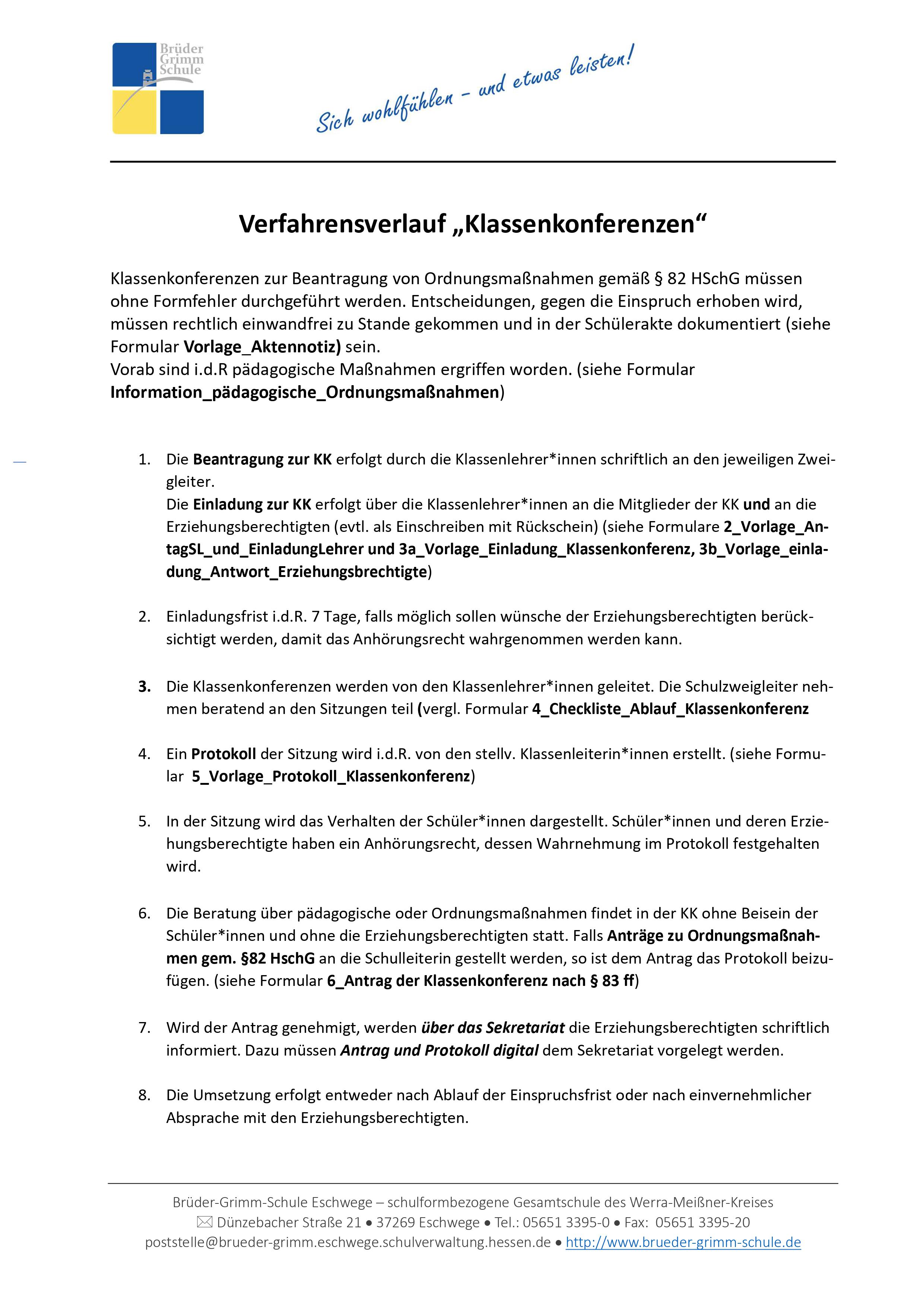 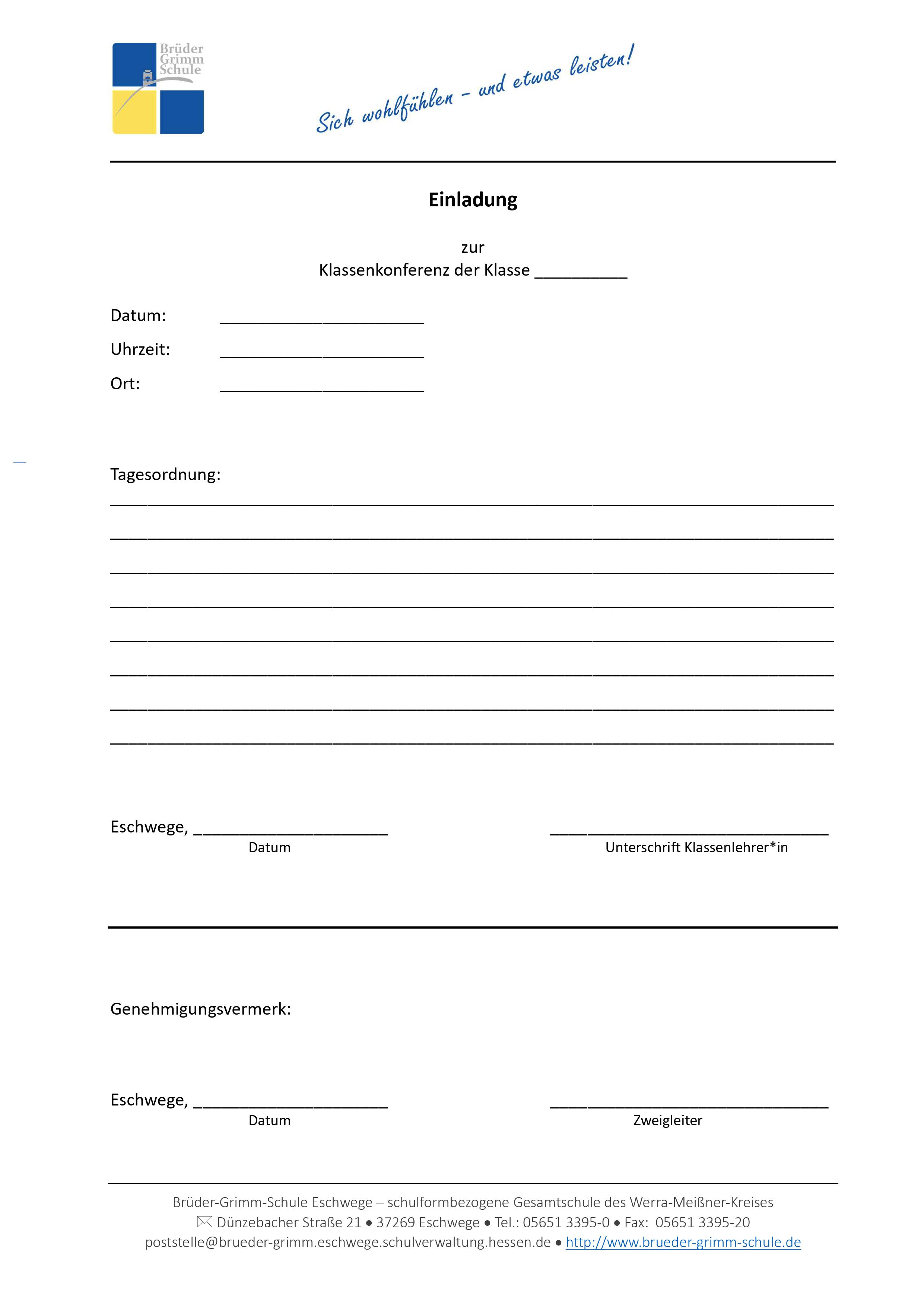 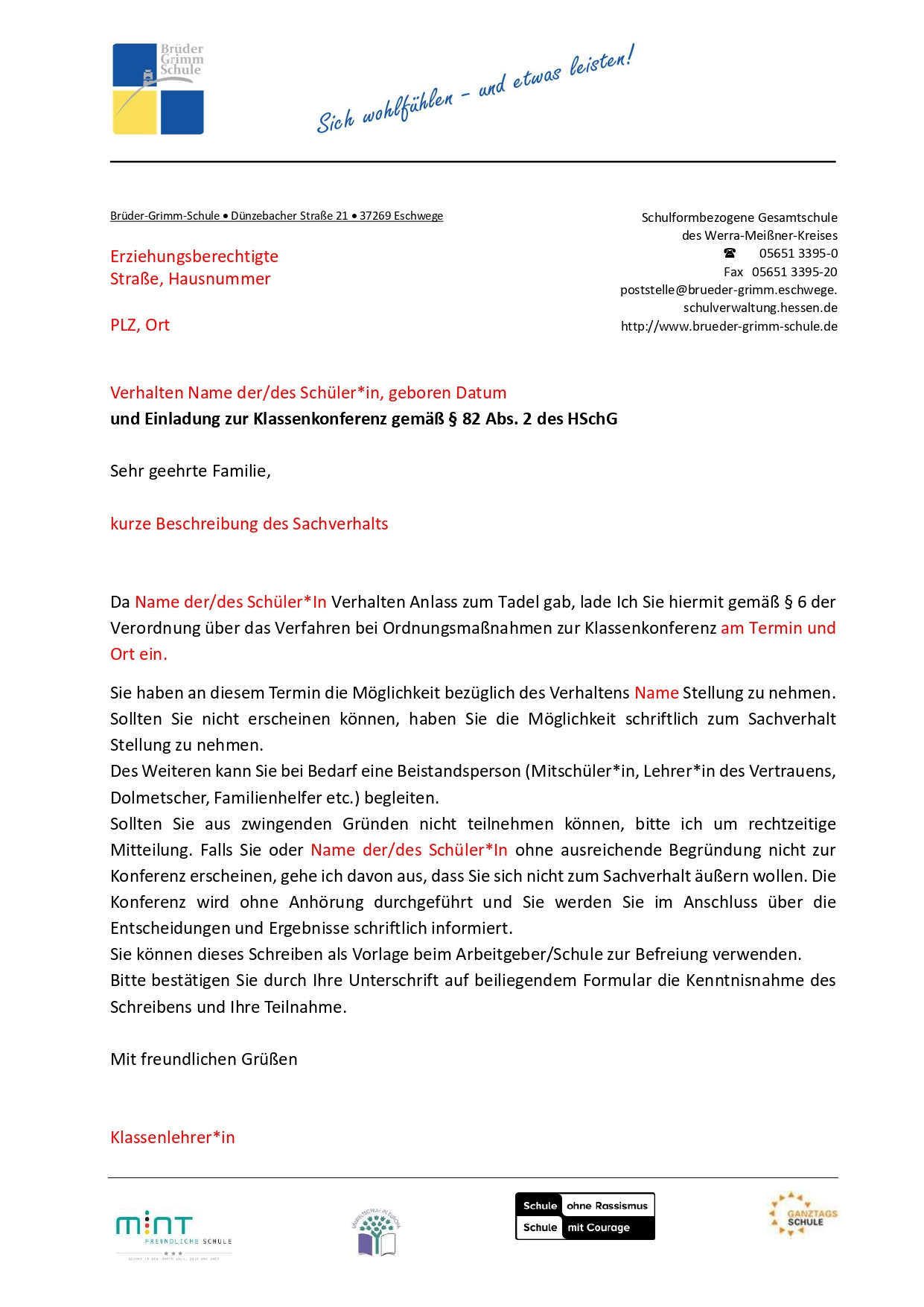 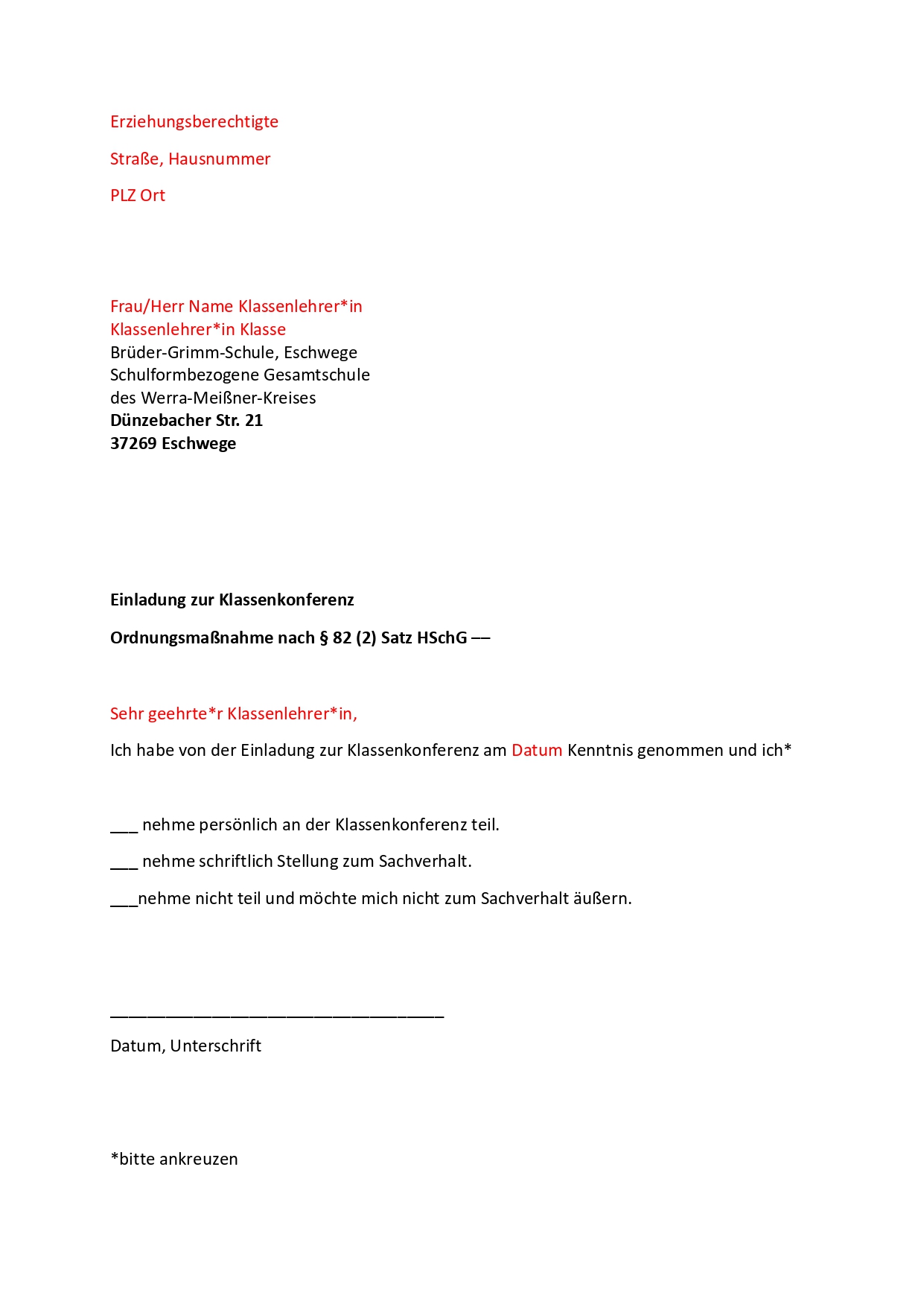 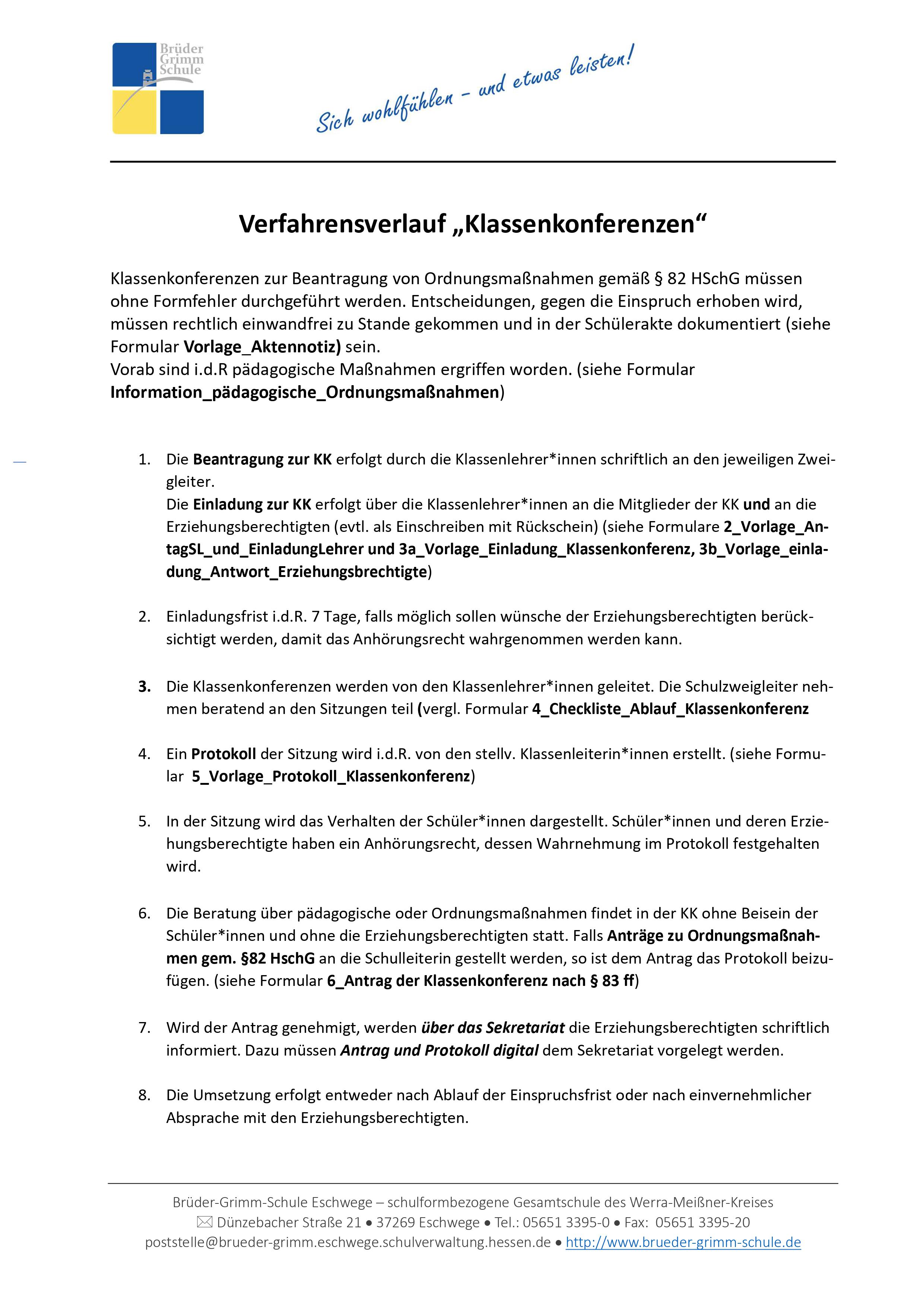 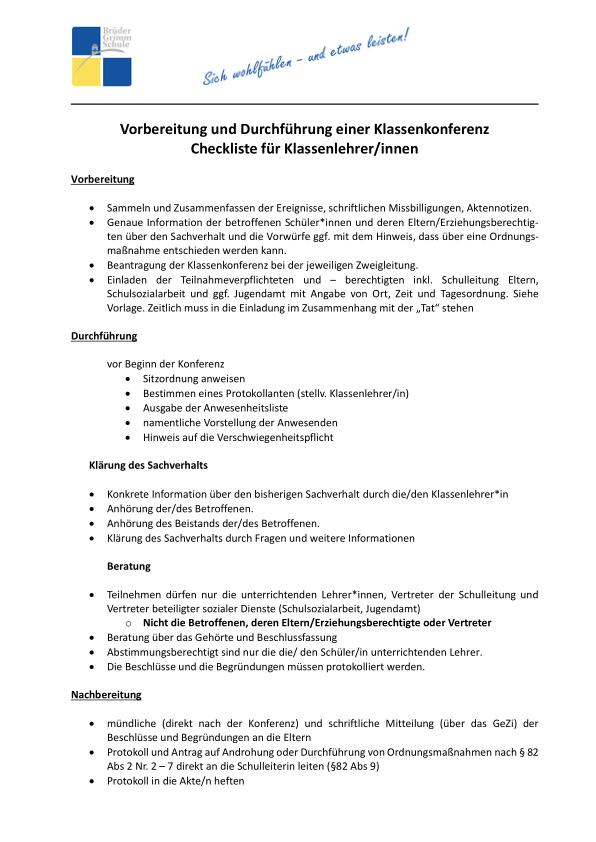 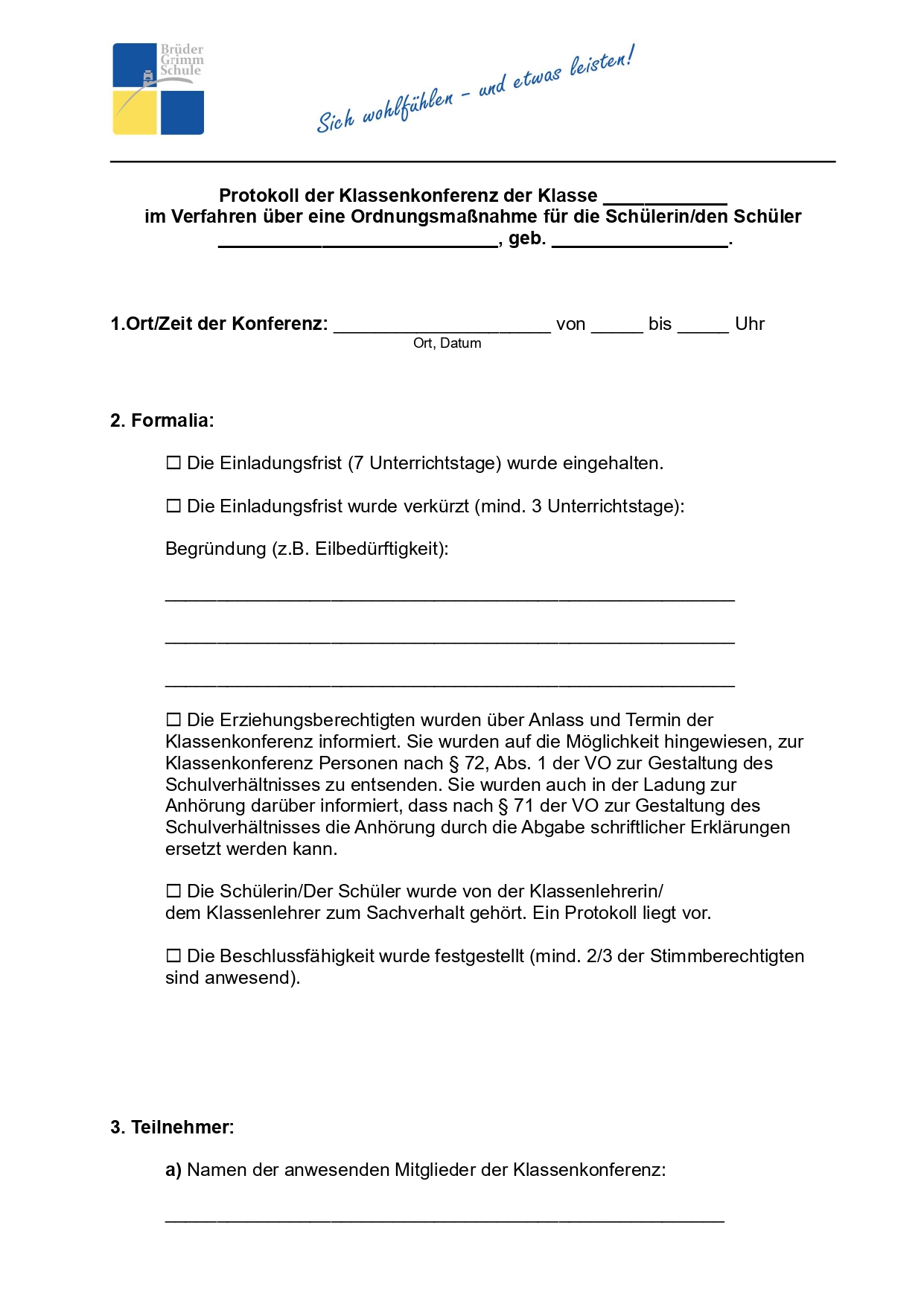 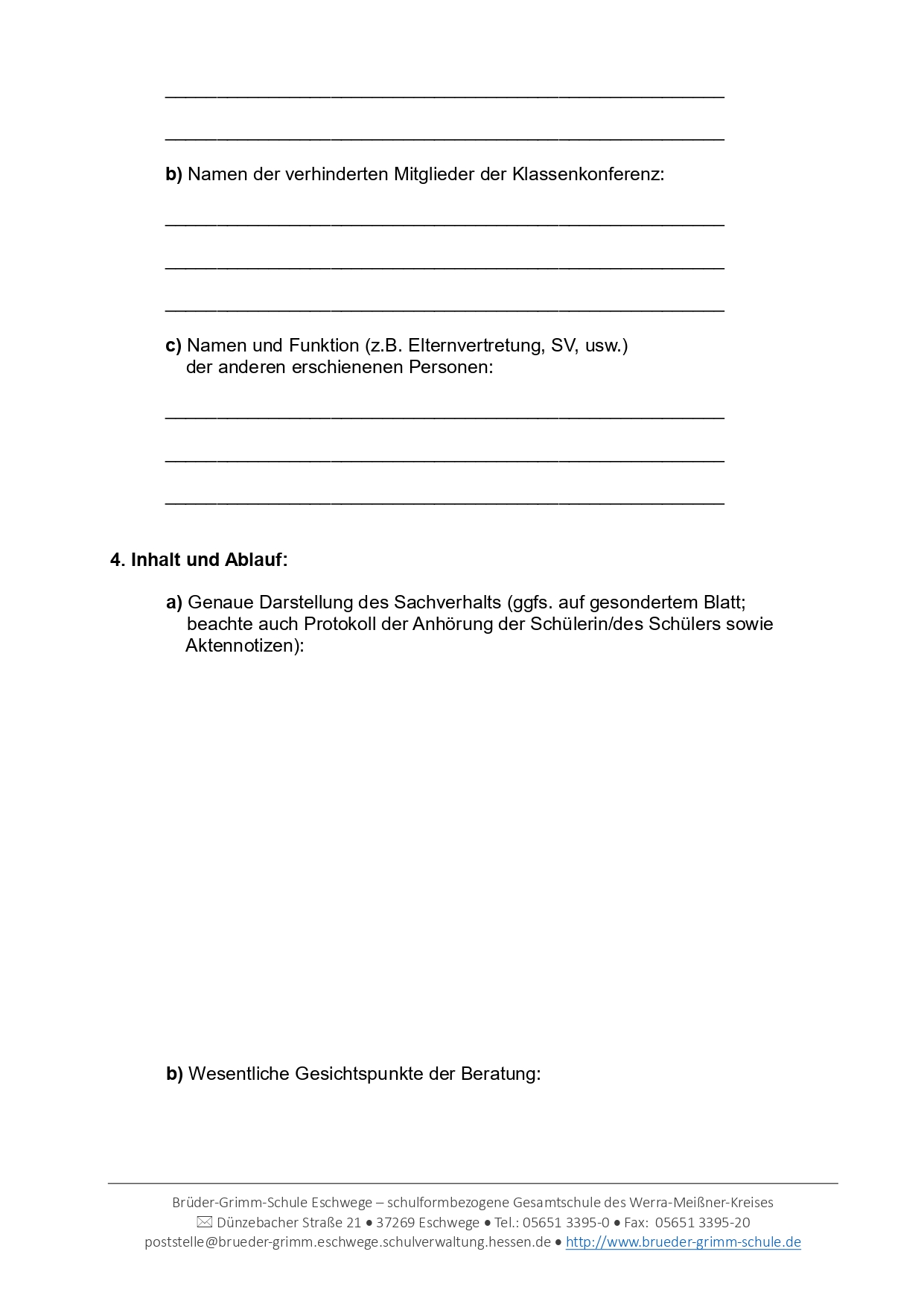 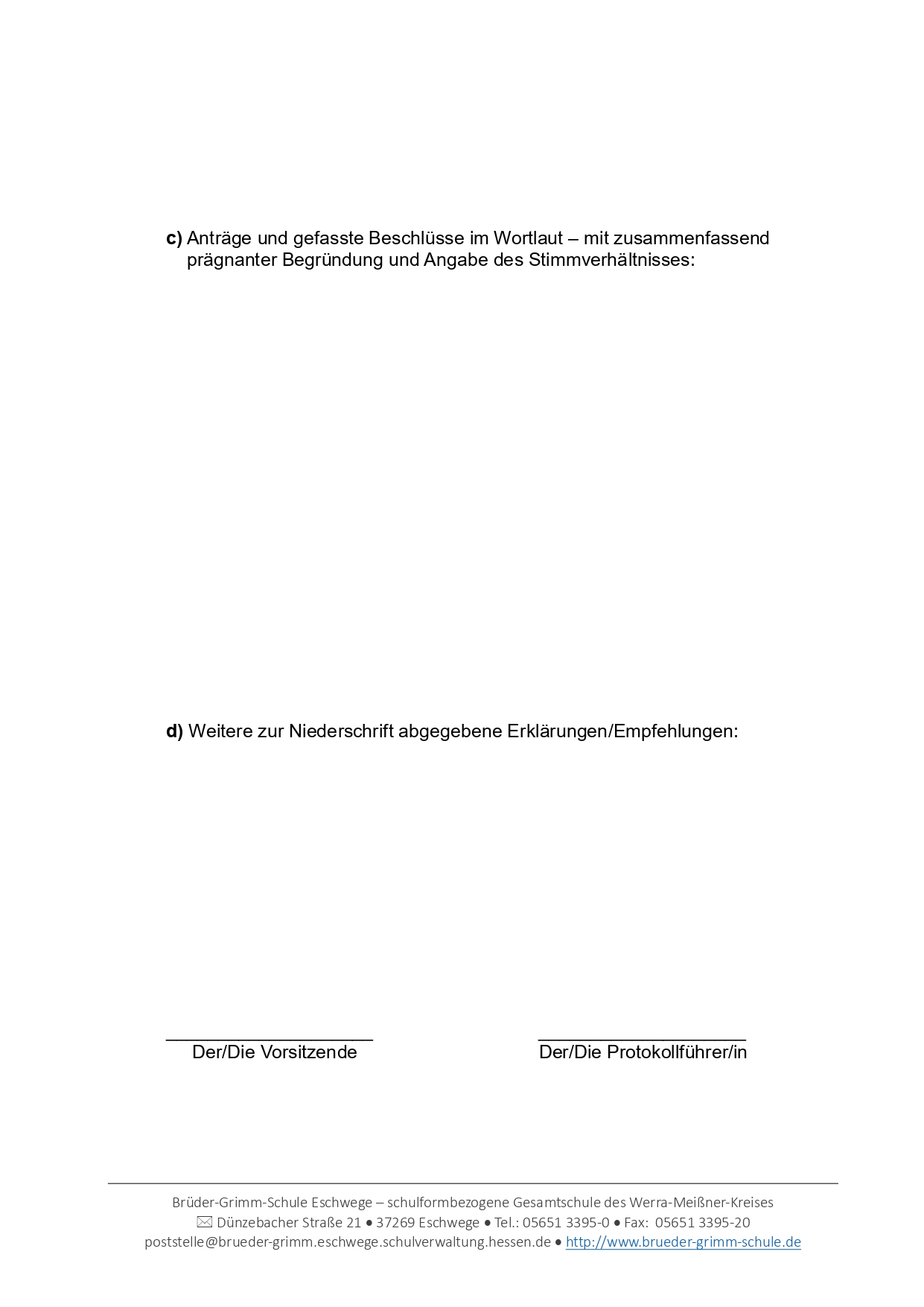 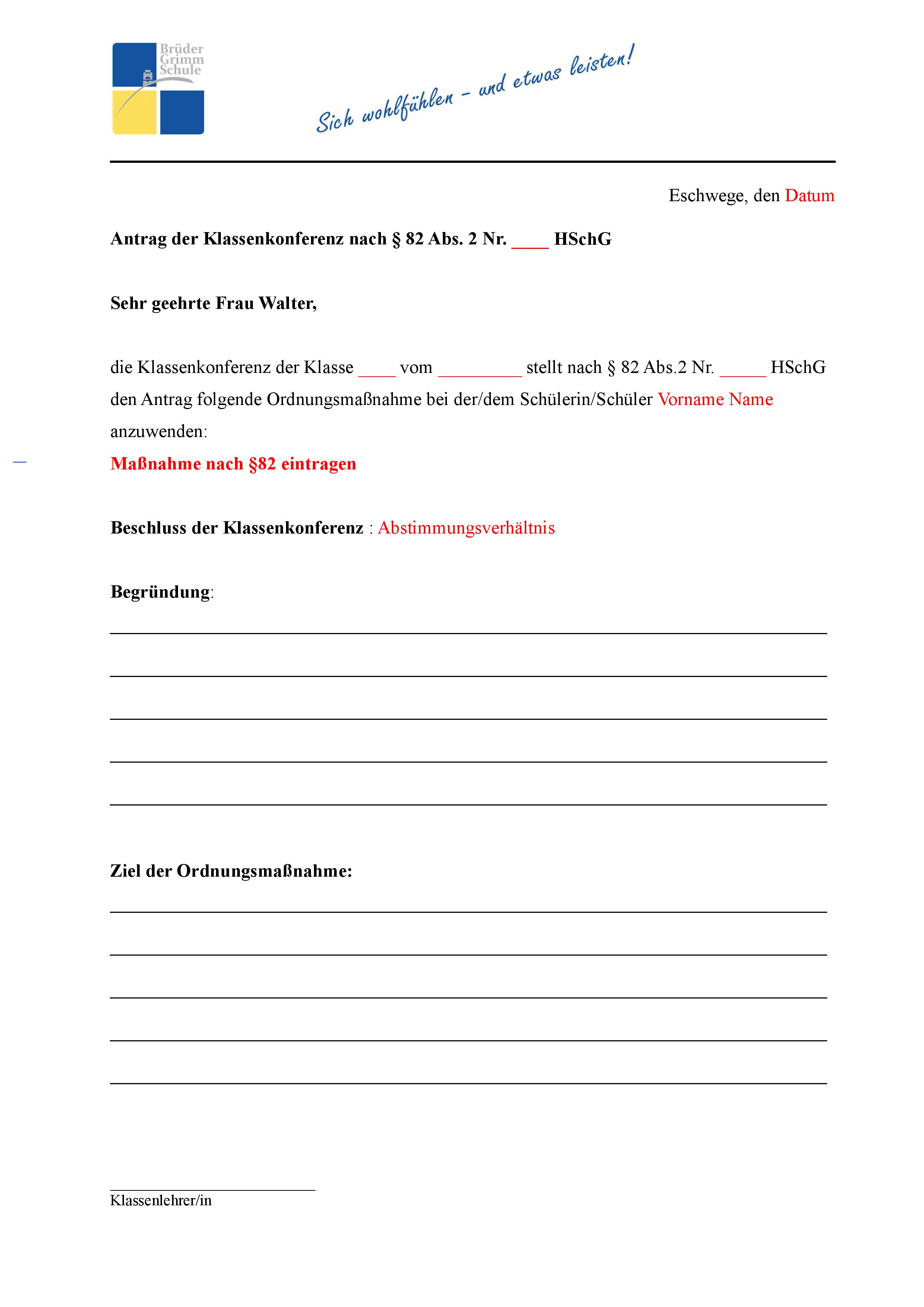 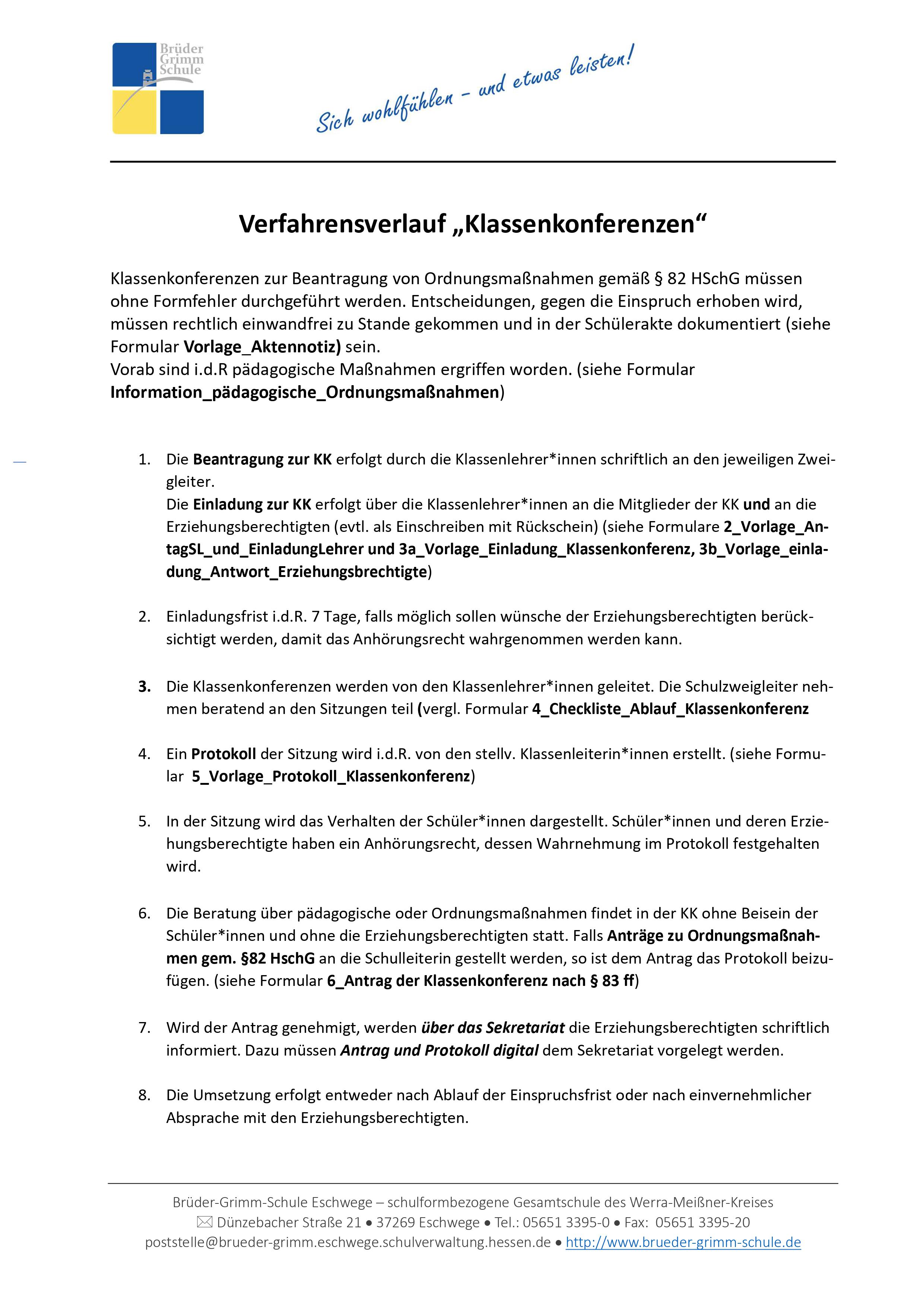